ΔΗΜΟΓΡΑΦΙΑ ΚΑΙ ΥΓΕΙΑ
ΕΡΓΑΣΤΗΡΙΟ
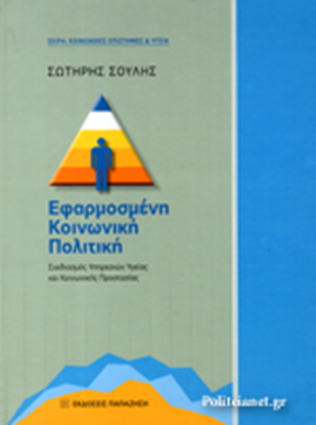 ΕφαρμοσμένηΚοινωνικήΠολιτική
Φυσική κίνηση πληθυσμού – natural increase
Παραδείγματα
Ο συντελεστής φυσικής κίνησης 5 χωρών για το έτος 2000 είναι: 	Ιρλανδία	6,1	
	Ολλανδία	4,1
	Ισπανία	0,7
	Ελλάδα	-0,2
	Γερμανία	-0,9
Μεταναστευτική  κίνηση πληθυσμού – migration
Συντελεστής Καθαρής Μετανάστευσης πληθυσμού
Καθαρή αύξηση πληθυσμού
Συντελεστής φυσικής κίνησης
NATURAL INCREASE (IN POPULATION)
Πηγή: https://stats.oecd.org/glossary/detail.asp?ID=6637
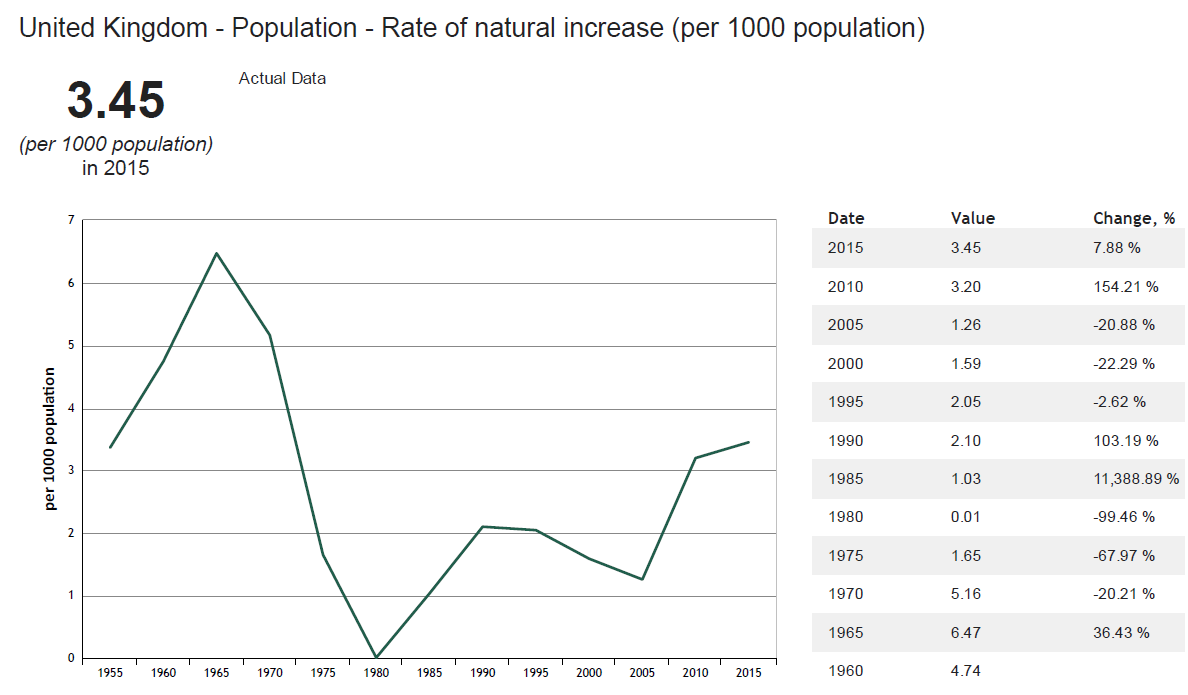 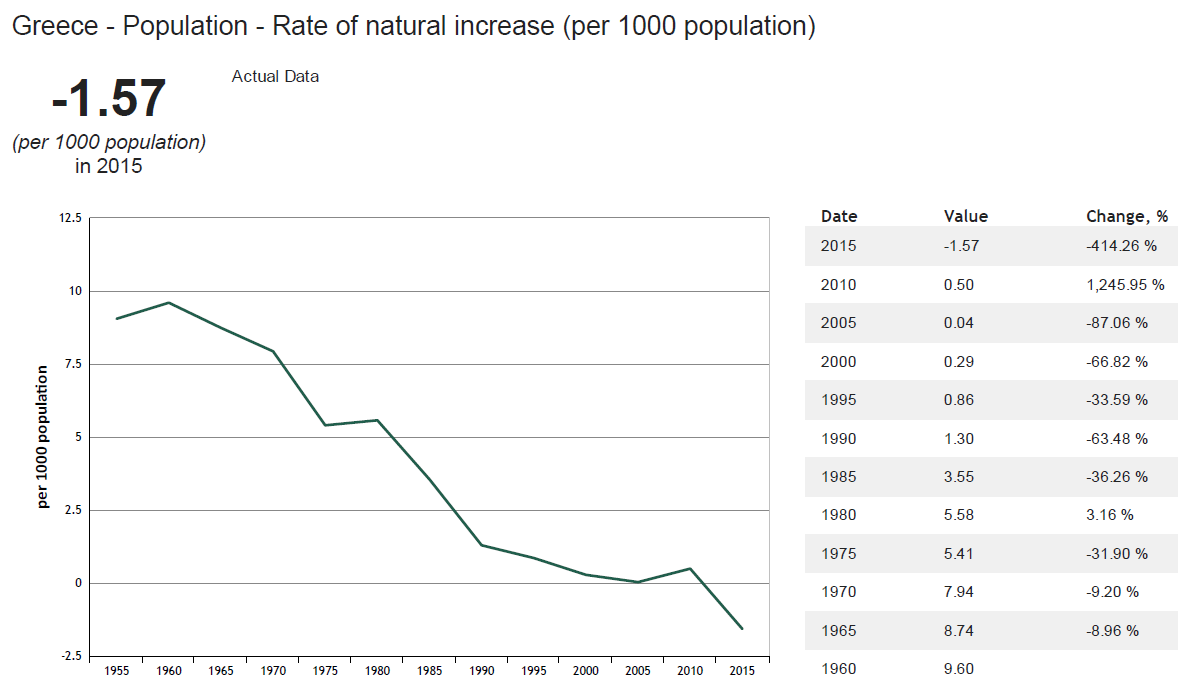 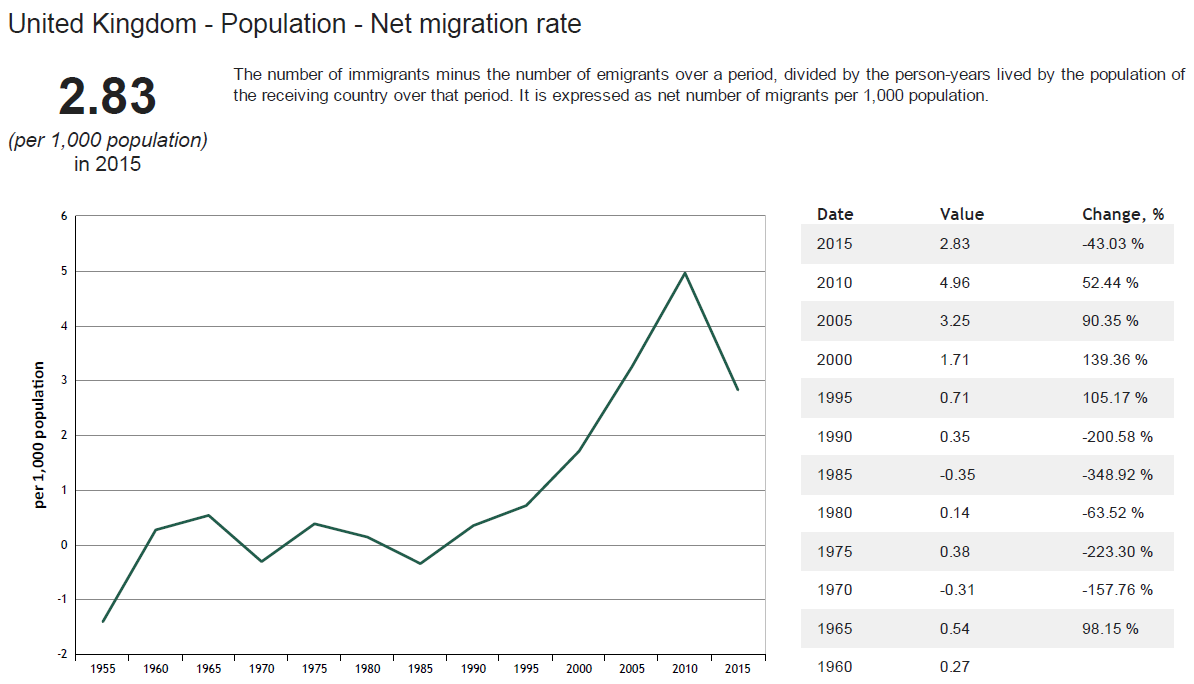 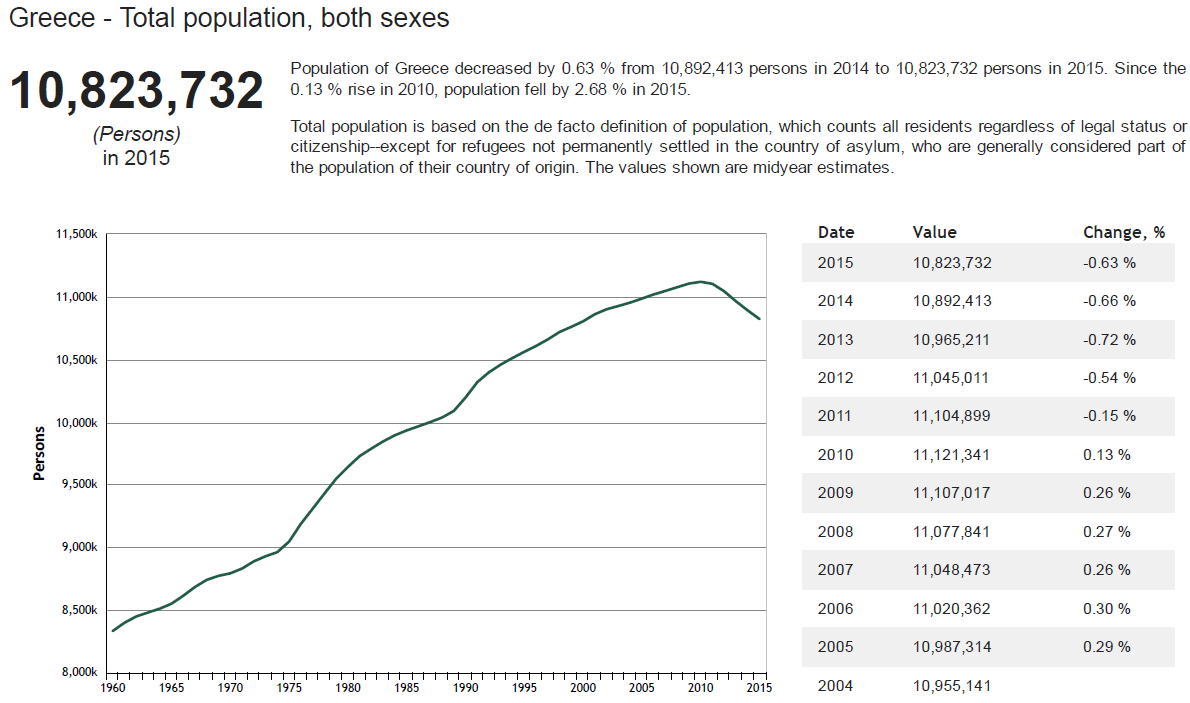 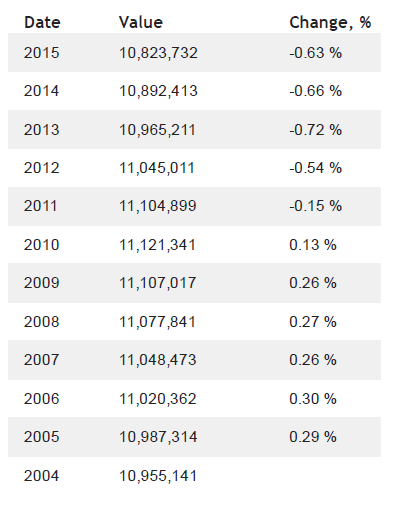 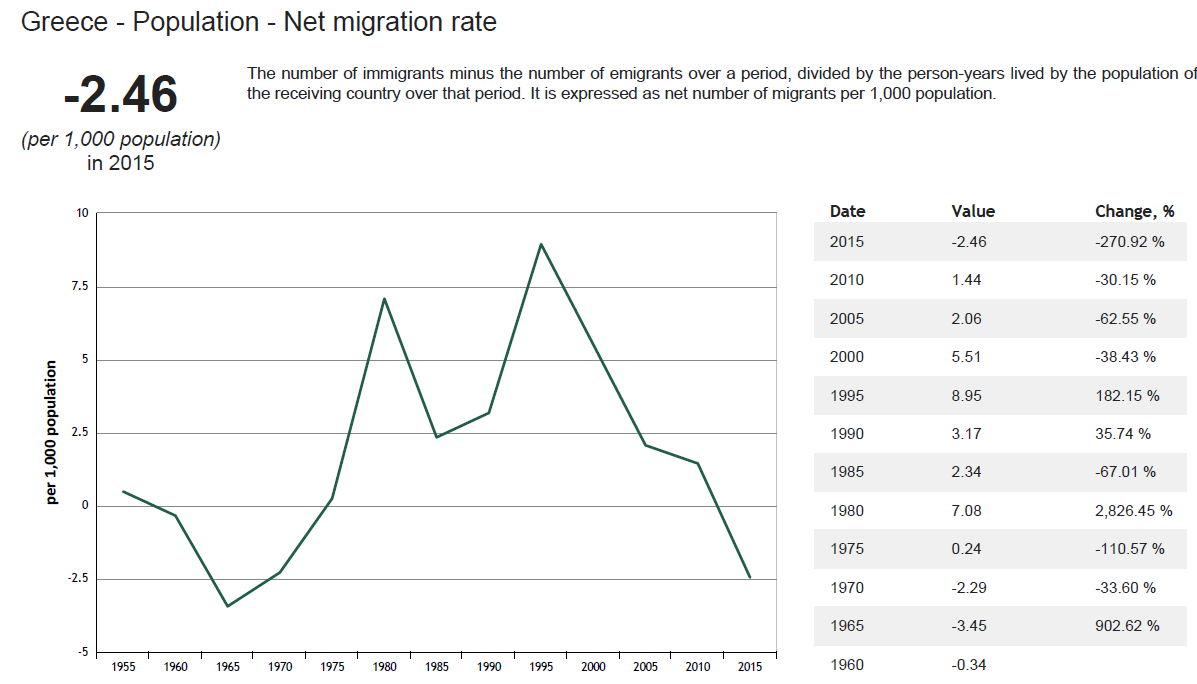 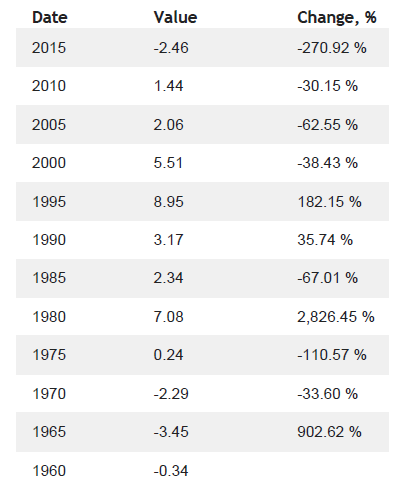